Albert Einstein Grund- und Realschule plus
Wir schulen ein!
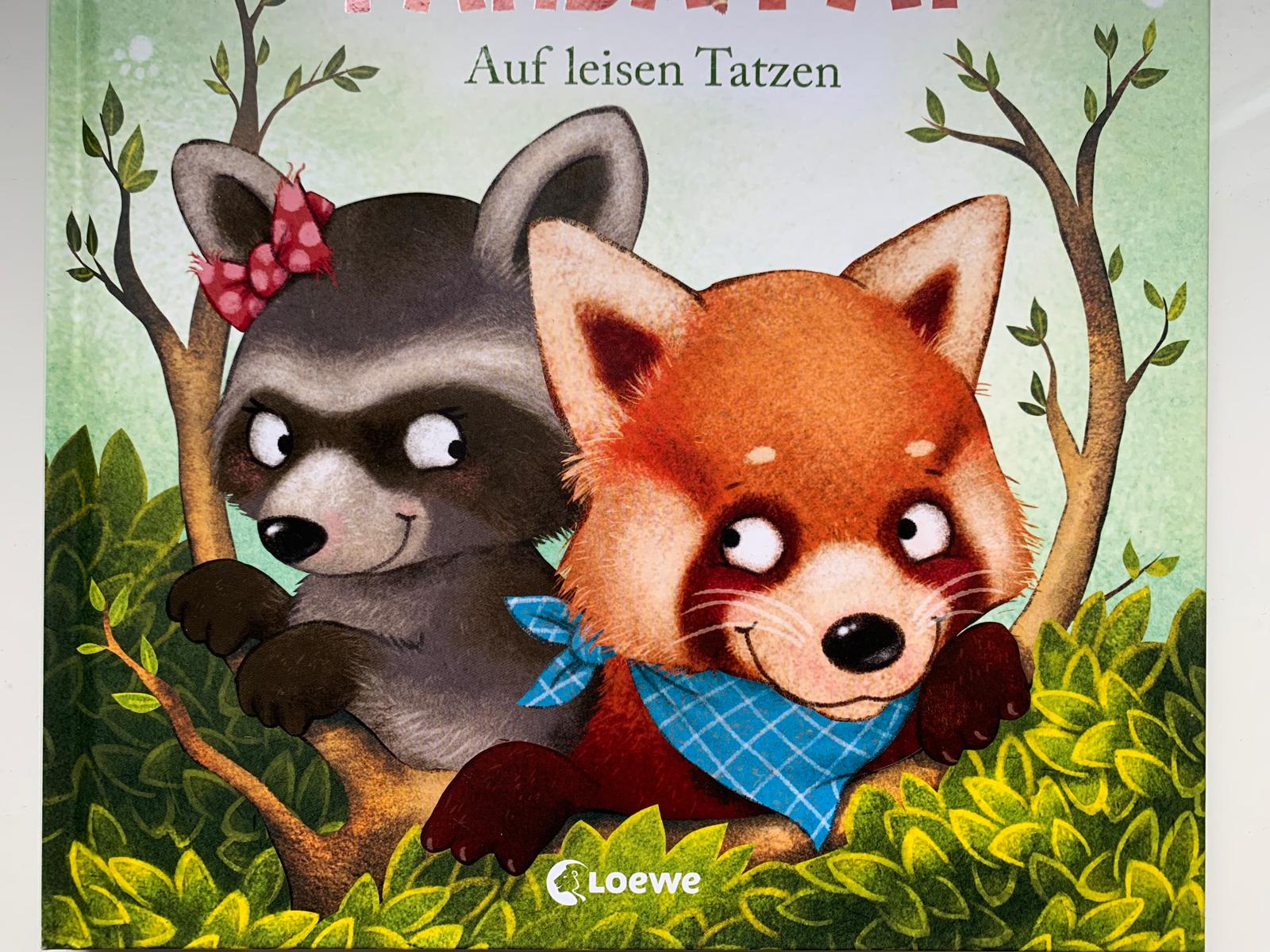 Pandaklasse 1a (Frau Kühberger) und Waschbärenklasse 1b (Frau Hoppstädter)
Unsere Klassen
in der Grund- und Realschule plus 
Sternstraße Klasse 1-6
Leuschnerstraße Klasse 7-10

Klasse 1a (Pandaklasse)
Klassenleitung K. Kühberger
24 Kinder

Klasse 1b (Waschbärenklasse) 
Klassenleitung L. Hoppstädter
24 Kinder
Referendarin
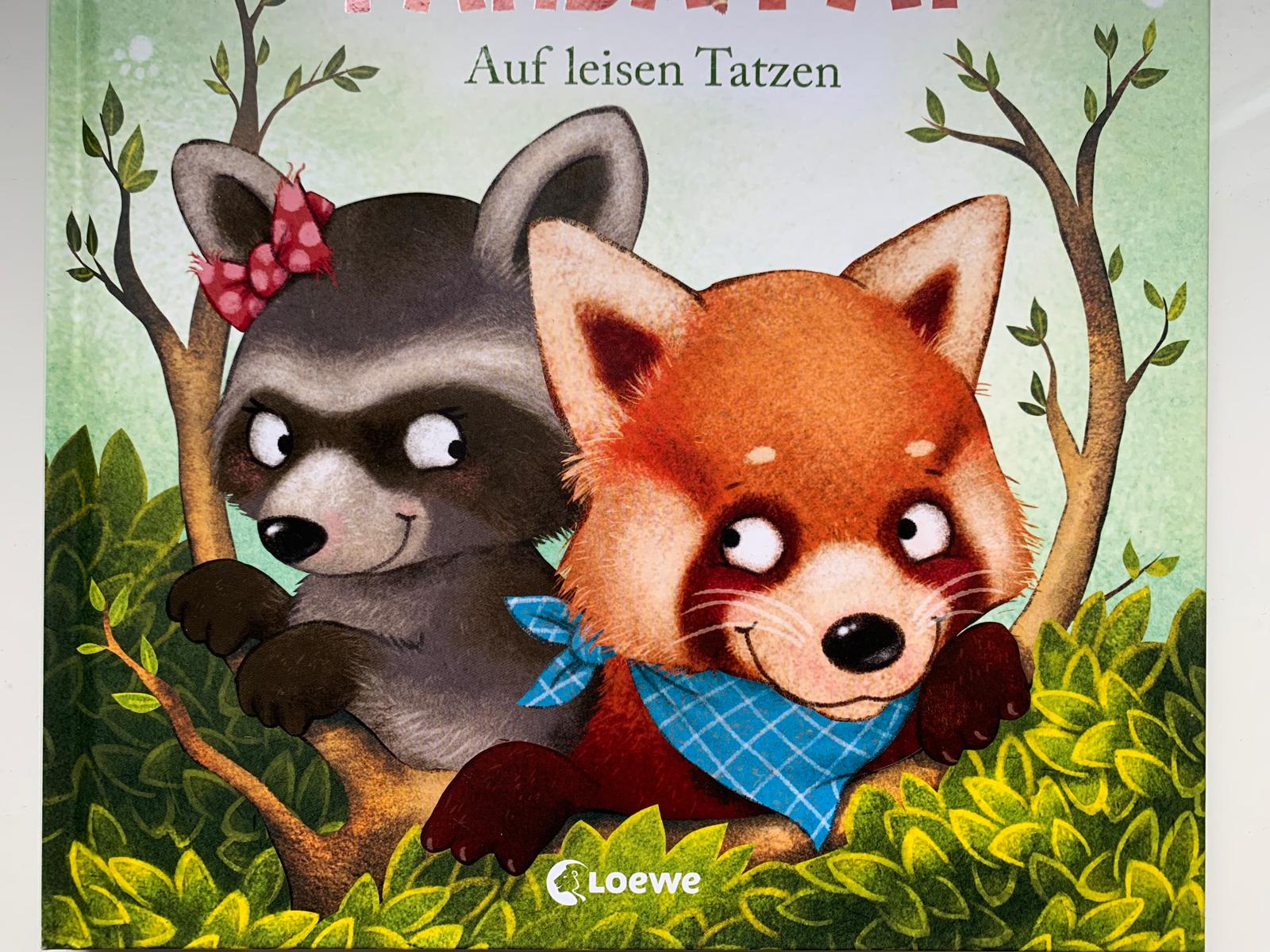 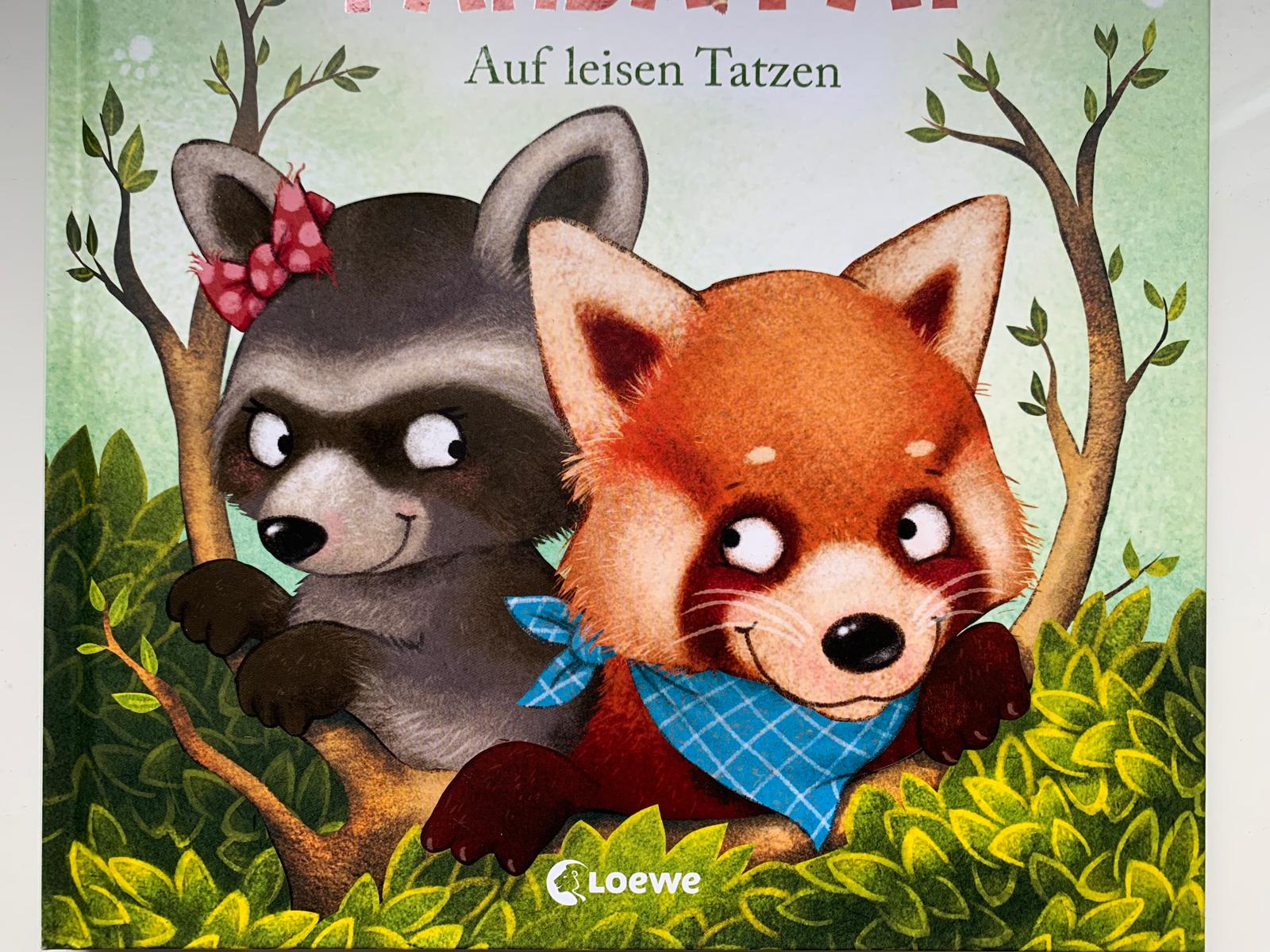 Stundenplan
Ganztag 12-16 Uhr Montag bis Donnerstag

GU = Gesamtunterricht (Deutsch, Mathe, Sachunterricht, Musik, Kunst, Englisch), Sporttage werden in der ersten Schulwoche mitgeteilt
Material und Bücher
Material
Bitte nur 4 weiße Hefte kaufen. 
Alle anderen Hefte bestellen wir und sammeln das Geld in der ersten Woche ein. 
So können wir in einheitlichen Heften mit den Kindern üben.
Keine Filzstifte!
Dicke Stifte erleichtern das Schreibenlernen.
Alles mit Namen beschriften!
Bücher
Bücher der Schulbuchausleihe bekommen die Kinder in den ersten beiden Wochen in der Schule ausgeteilt
Wenn Sie Umschläge um die Bücher machen möchten, sagen Sie uns bitte Bescheid, sodass wir den Stapel einmal mit nach Hause geben.
In alle Bücher darf geschrieben werden, außer dem Lesebuch.
Im Ranzen …
sind nur die Materialien, die das Kind für die Hausaufgaben benötigt.
ist ein aufgeräumtes Mäppchen, Frühstück und eine Trinkflasche.

soll kein Spielzeug sein.

sollte regelmäßig die Postmappe geleert werden und das Hausaufgabenheft kontrolliert werden.
Anfangsunterricht - fächerübergreifend
Einschulung - Dienstag 31.8.2021
Einschulungsveranstaltung, 1 Schulstunde
genauen Ablauf bekommen Sie am Ende der Ferien per Post und auf der Homepage mitgeteilt


Bitte noch keine Materialien und Bücher mitgeben.
Im Ranzen: Trinkflasche, Mäppchen, Postmappe
Erste Schulwoche
Zur ersten Stunde am Mittwoch dürfen die Eltern das Material in die Klasse tragen.
Sporttasche, Zeichenblock A3, Wasserfarben erst am Freitag mitgeben

Unterricht nach den regulären Unterrichtszeiten (7.55-12.05) und Ganztag
Schulfähigkeit
In den Sommerferien
gemeinsam den Schulranzen packen
dabei die Materialien benennen und die Stelle mit dem Namen zeigen
Verschluss des Schulranzen üben
Schulweg gemeinsam ablaufen
Telefonnummer und eigene Adresse auswendig lernen
Ängste durch positive Formulierungen lindern, nicht  „mit dem Ernst des Lebens drohen“
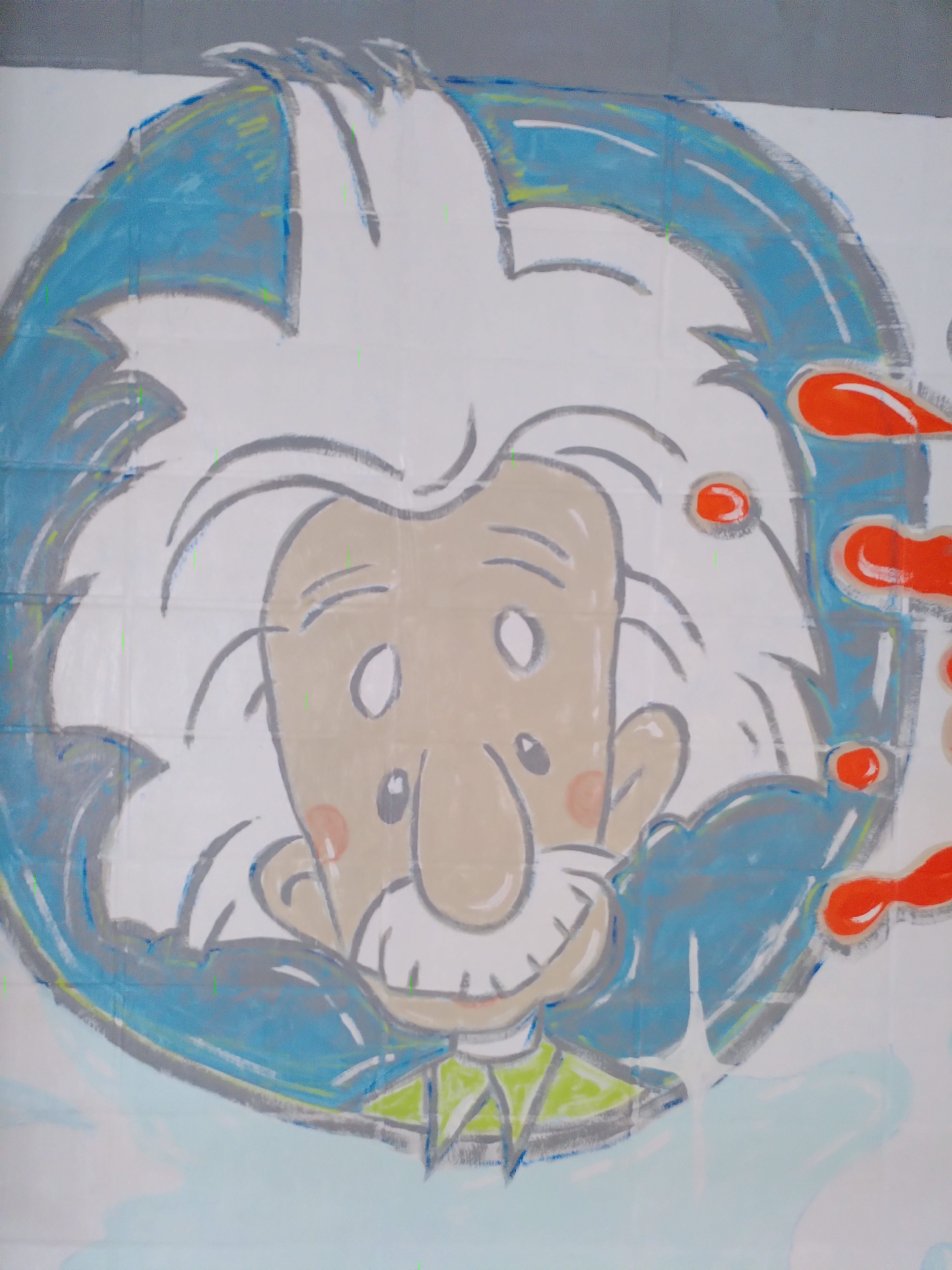 Fragen?Lisa.hoppstaedter@aes-lu.de